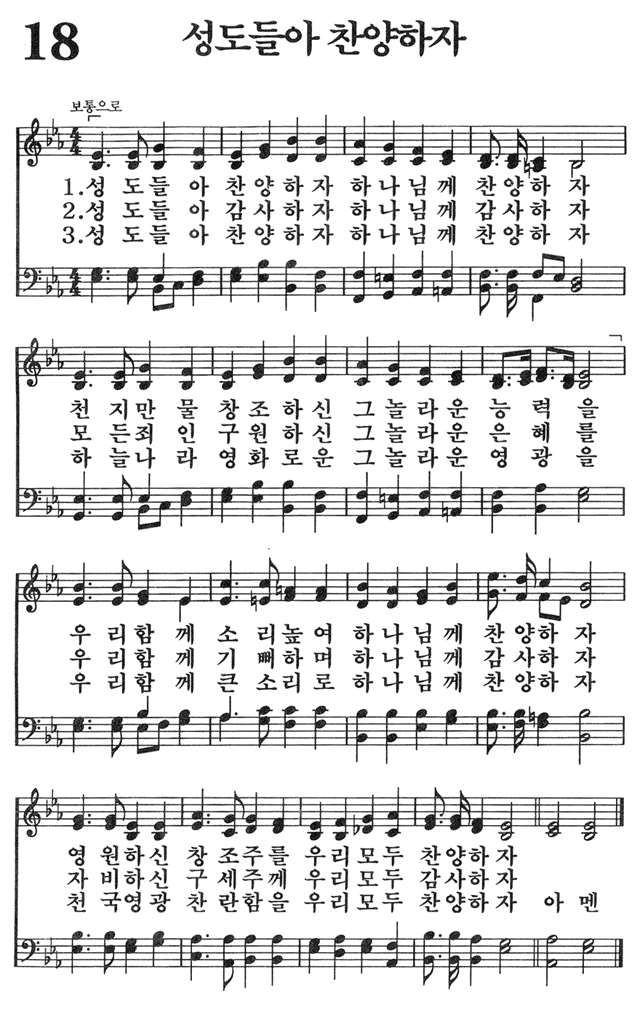 청년 1부 동계수련회  - 9일
청년 1부 동계수련회  - 10일
청년 1부 동계수련회  - 11일
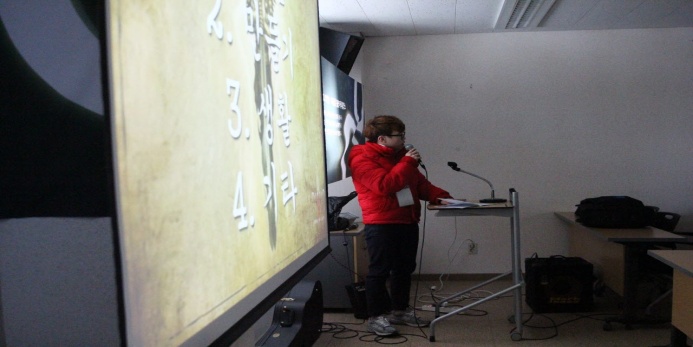 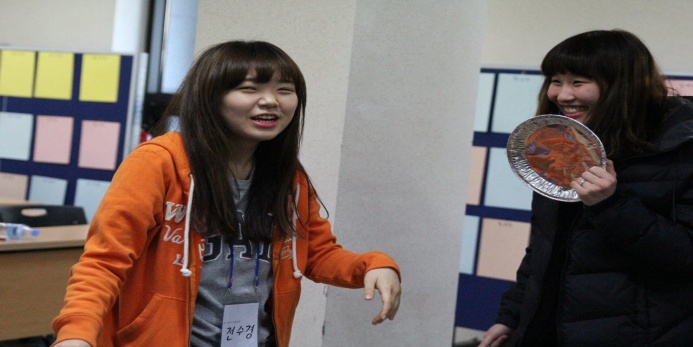 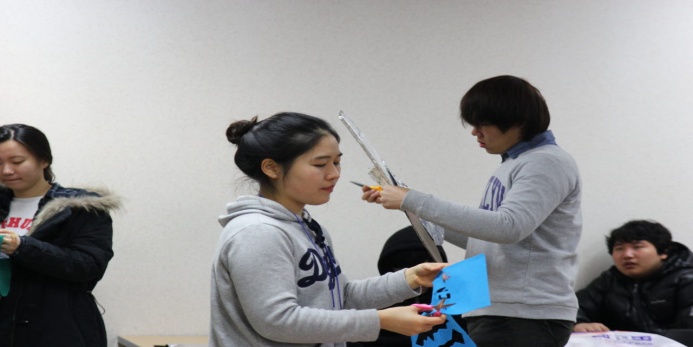 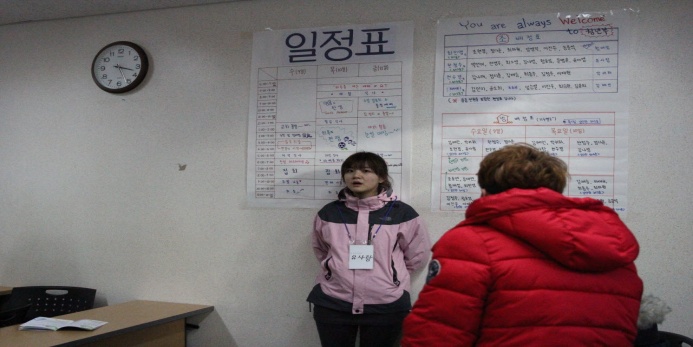 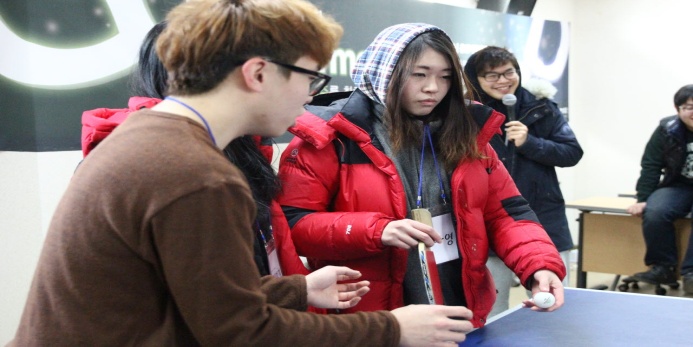 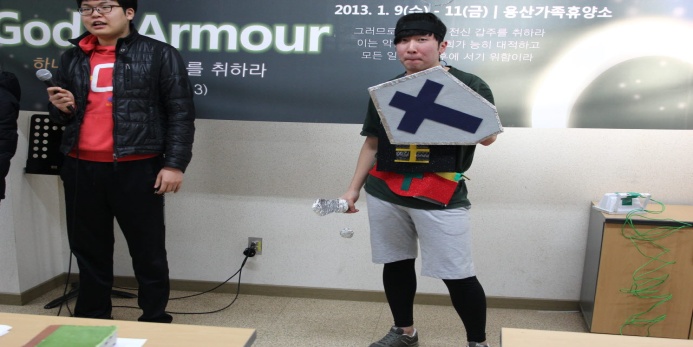 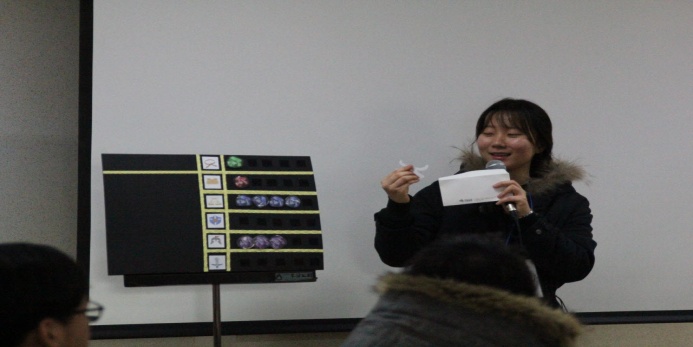 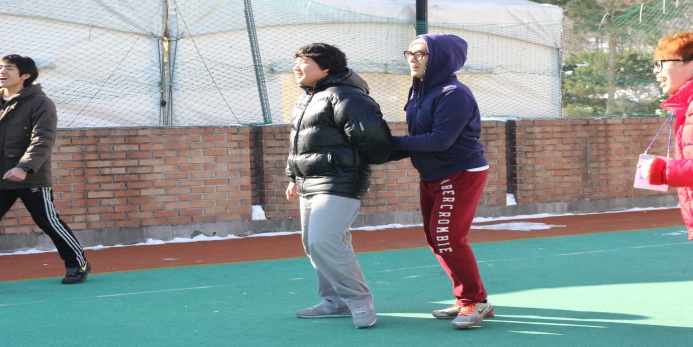 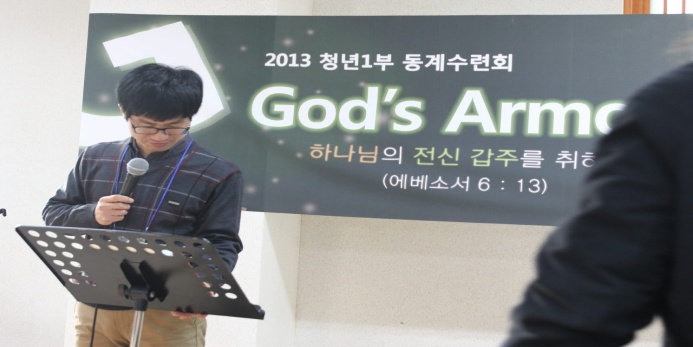 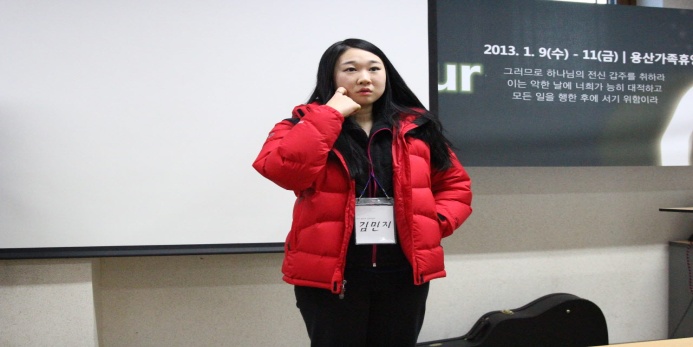 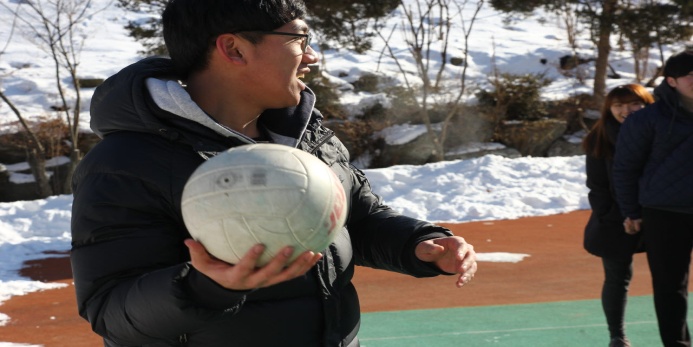 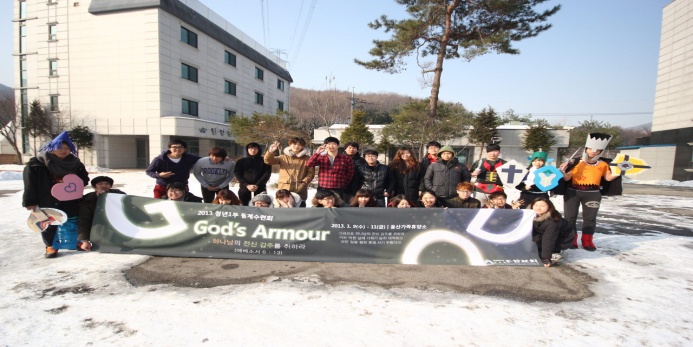